Pharmacology
Prolactin
Growth Hormone
Agonists:
Somatropin– recombinant GH; used in children--dwarfism
AE: pseudotumor cerebri, slipped capital femoral epiphysis, scoliosis, edema, hyperglycemia 
Mecasermin– recombinant IGF, GF insensitivity (Laron); deficient in IGF – adult 
AE: hypoglycemia
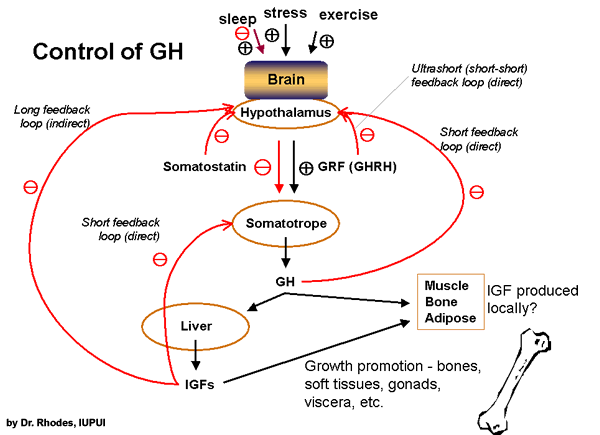 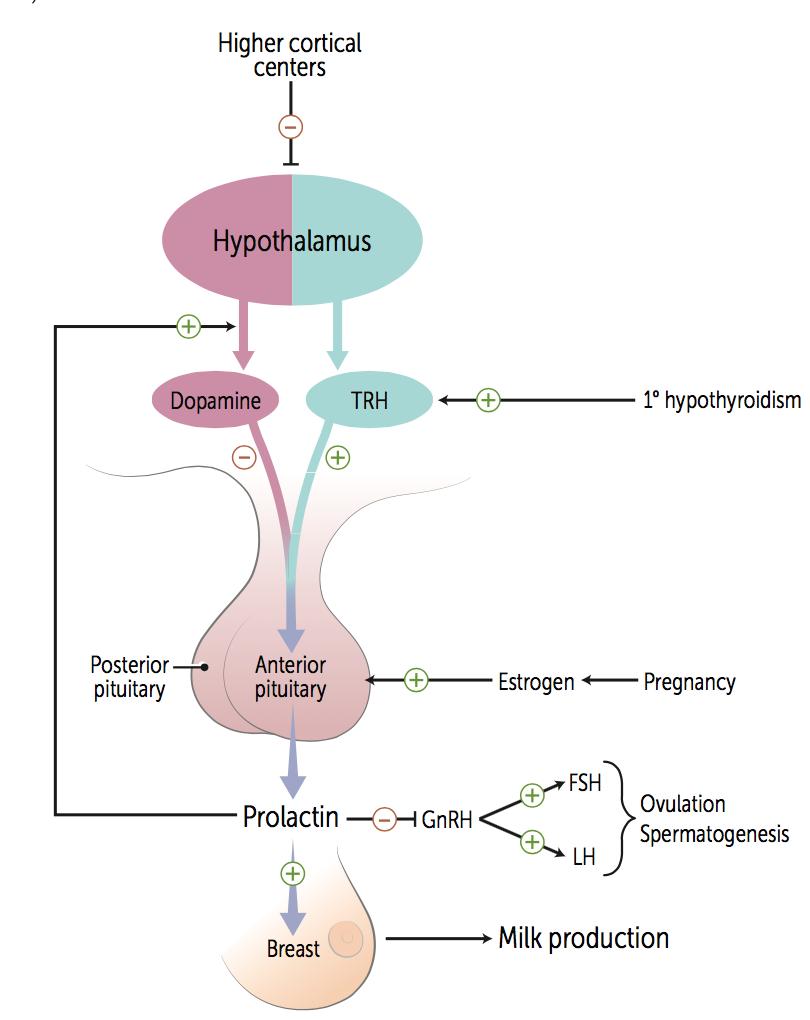 Disease that interrupts the hypothalamus-pituitary portal systems – results in decreased secretion of anterior pituitary  gland hormones & increased prolactin
Hyperprolactinemia suppresses the HPA axis and galactorrhea 

D2 Agonists: Dopamine inhibits prolactin release
(GnIF)
(somatomedian)
Antagonists:
Somatostatin analogs– treats somatotropin adenomas 
D2 Agonists– high dose: effective in small GH tumors 
Pegvisomant– prevent receptor dimerization
Liver disease? Low IGF
Tx: mecasermin
Agonists: Somatropin, Mecasermin
Antagonist: Somatostatin (Octreotide, Lanreotide) , D2 Agonists (Bromocriptine), Pegvisomant
Bromocriptine, Cabergoline
Posterior Pituitary
Insulin
ADH agonist: secretion by hypothalamus and stored in posterior pituitary and released in response to increased serum osmolarity, decreased blood volume, decreased BP

ADH antagonist: promotes excretion of free water at V2 receptor (without electrolytes) resulting in net fluid loss, increased urine output, decreased urine osmolarity, and subsequent normalization of sodium 
AE: hepatoxicity (tolvaptan)
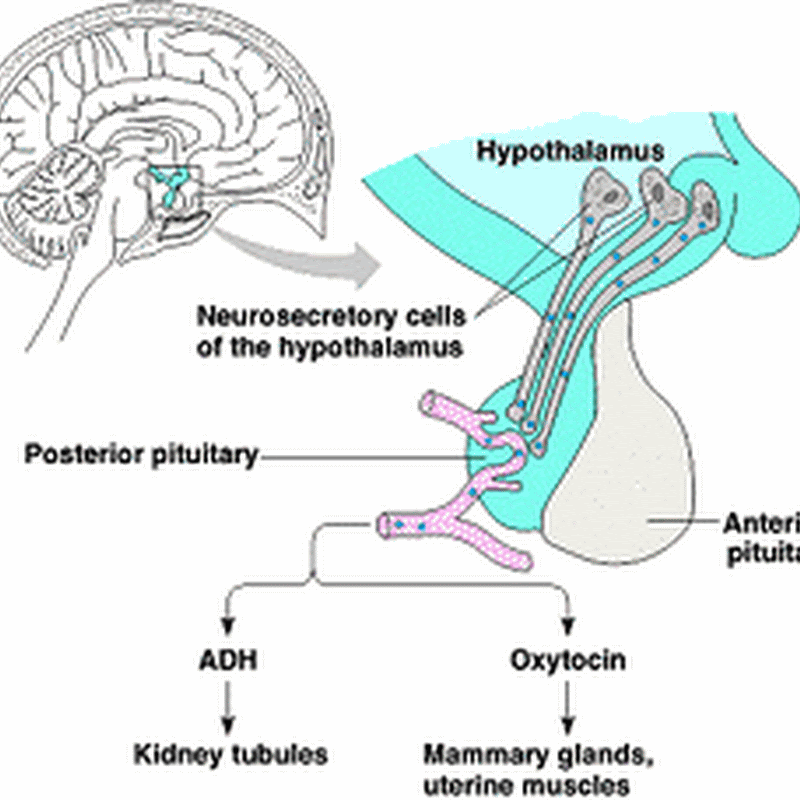 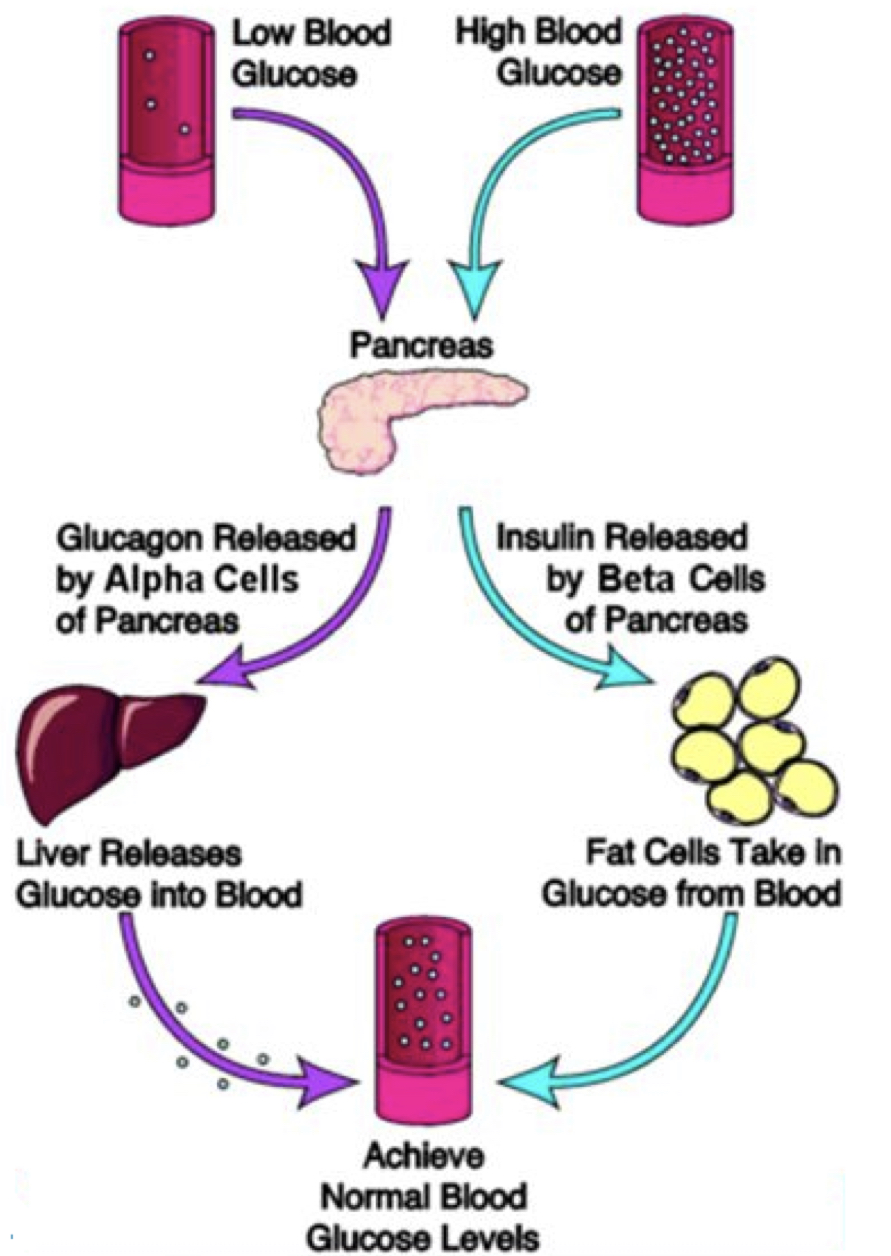 Glucocorticoids decrease affinity of insulin receptors for insulin 
Exogenous insulin– no c-peptide 
Endogenous insulin– has c-peptide
ADH agonist: desmopressin, vasopressin 
ADH antagonist: conivaptan, tolvaptan
Insulin
[Speaker Notes: Lecture 35: Intro to Endocrine]
Hyperthyroidism
Hypothyroidism
Heat intolerance, palpitations, insomnia, weight loss
Cold intolerance, fatigue, constipation, hair loss, weight gain
Thioamides: Inhibits TPO-catalyzed reactions and blocks iodine organification—prevents binding to I to tyrosine 
PTU: inhibits TPO and converts T4  T3, so brings down levels faster
CI: Methimazole: pregnancy; Propylthiouracil: higher risk of serious liver injury
AE: maculopapular rash, severe hepatitis, agranulocytosis– all rapidly reversible

Iodides: Blocks the release of T4 and T3 and inhibits iodine organification 
Can be used preoperatively
Uses: must be given after thioamine to prevent iodine from being used, after radioactive iodine to normalize function, protect thyroid from radioactive iodine 
Blocks for 2-8 weeks 
Wolff-Chalkoff Effect
Radioactive iodine—treatment of thyrotoxicosis—incorp in storage follicles crosses placenta and excreted in breast milk
Thiocyanate and Perchorate—effectiveness is unpredictable
Others: inhibits peripheral conversion of T4  T3 
Beta adrenergic blockers: propranolol
Glucocorticoids
Amidodarone
Low T4, T3 and TSH (in primary or low in central)
Most commonly use Levothyroxine due to: cheap, long lasting but does have slow onset
Don’t give for weight loss: causes life threatening toxicities 
Interactions with T4: adrenergics, cortisol (increased catabolism), Digoxin (increased Vd and renal clearance), insulin (hyperglycemia-–monitor serum glucose), warfarin (increased catabolism of clotting factors)
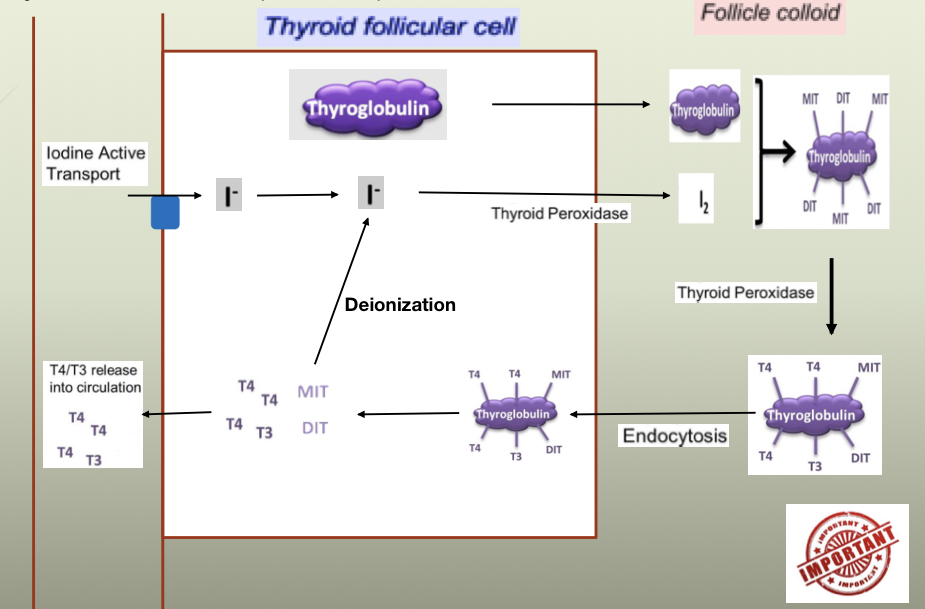 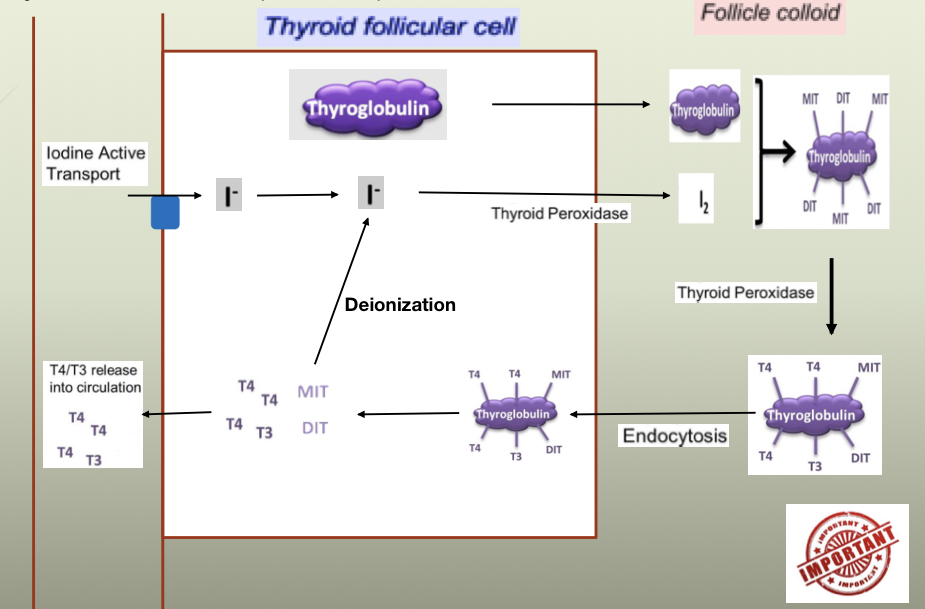 Levothyroxine (T4), Liothyroxine (T3), Liotrix (4T4:1T3), Thyroid USP (Armor)
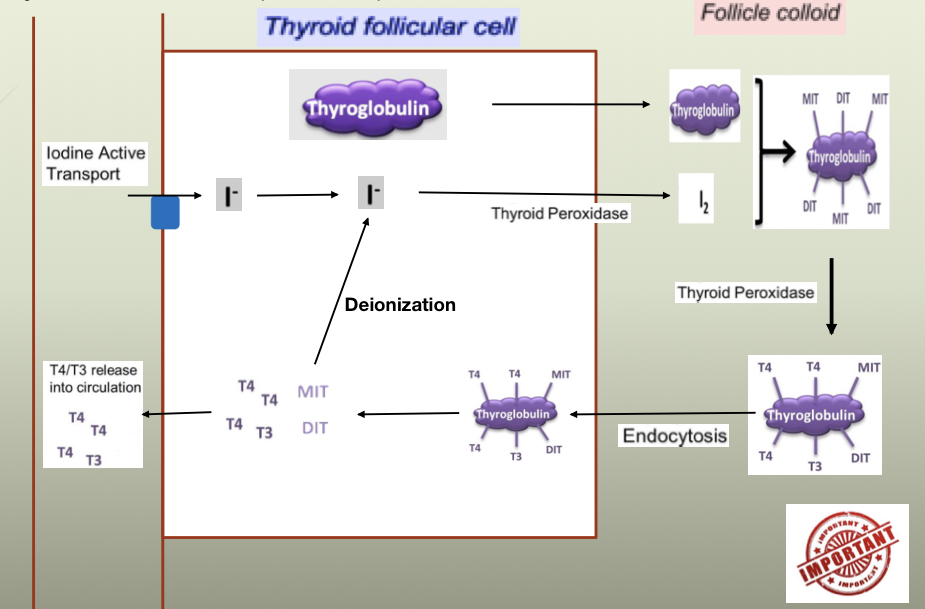 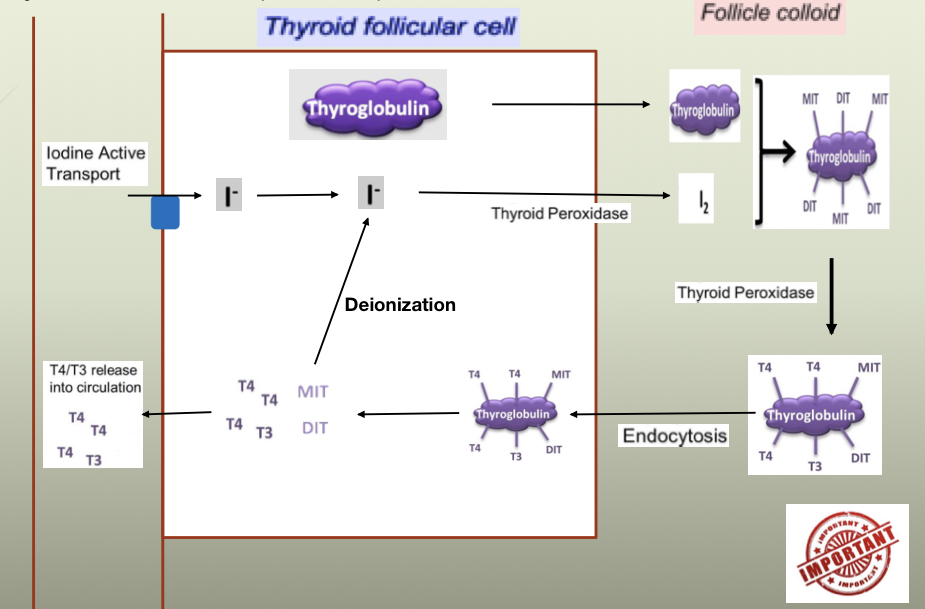 Radioactive iodine (131 I), Thioamides (Methimazole, Propylthiouracil), Iodides (Lugol’s Solution, Potassium iodide)
[Speaker Notes: Lecture 36: Thyroid and Glucocorticoids

Wolff-Chalkoff Effect—iodine overload combined with autoregulatory inhibiting iodine organification and formation of T3/4
Contrasted with non-autoregulation where increased iodine leads to thyrotoxicosis  Jod-Basedow Phenomenon]
CRH Analog
ACTH Analog
Corticosteroids
AE: 
Short-term:
Hyperglycemia
Infection
Decreased wound healing
Zona glomerulosa  salt
Zona fasciculata  sugar
Zona reticularis  sex 
Medulla  Epi

Addison’s Disease: dizziness, NV, weight loss,  ↑ K+ 
Primary adrenal insufficiency– adrenal cortex is destroyed 
Secondary adrenal insufficiency-- ↓ ACTH--> aldosterone doesn’t change 
tx: hydrocortisone 
  Prednisone– safe in pregnancy
  Fludrocortisone– glucocorticoid + mineralocorticoid activity
Reabsorbs Na+ and lose K+ from DCT
Tx: hypoaldosteronism 
Glucocorticoids– increase gluconeogenesis, protein catabolism and decrease insulin sensitivity, AB, inflammation, neoplasm
Secreted by hypothalamus
CRH stimulates ACTH
Long-term:
Osteoporosis
Addison’s crisis with withdrawal
Cushing’s: Fat redistribution
Cortrosyn
Cortecorelin
Prednisone, Prednisolone, Hydrocortisone, Dexamethasone, Fludrocortisone
Glucocorticoid Inhibitors
Aldosterone Antagonists
Cushing’s syndrome: moon face, cardiac hypertrophy/HTN, buffalo hump, obesity, abdominal striae, amenorrhea, muscle weakness, skin ulcers 
Can be due to excess of cortisol meds or prednisone 

Metyrapone– inhibits 11-B-hydroxylase 
Ketoconazole– inhibits all adrenal hormones
Use: edema d/t increased aldosterone, primary aldosterone, CHF, hypokalemia 
ADE: hyperkalemia, gynecomastia 
Mineralocorticoid– aldosterone--  ↑Na+/H2O retention, ↓ K+

Spironolactone– androgen receptor antagonist
Ketoconazole, metyrapone
Spironolactone, eplerenone
[Speaker Notes: Lecture 36: Thyroid and Glucocorticoids

↓ ↑]
GnRH agonists:
Estrogen:
HPG axis:
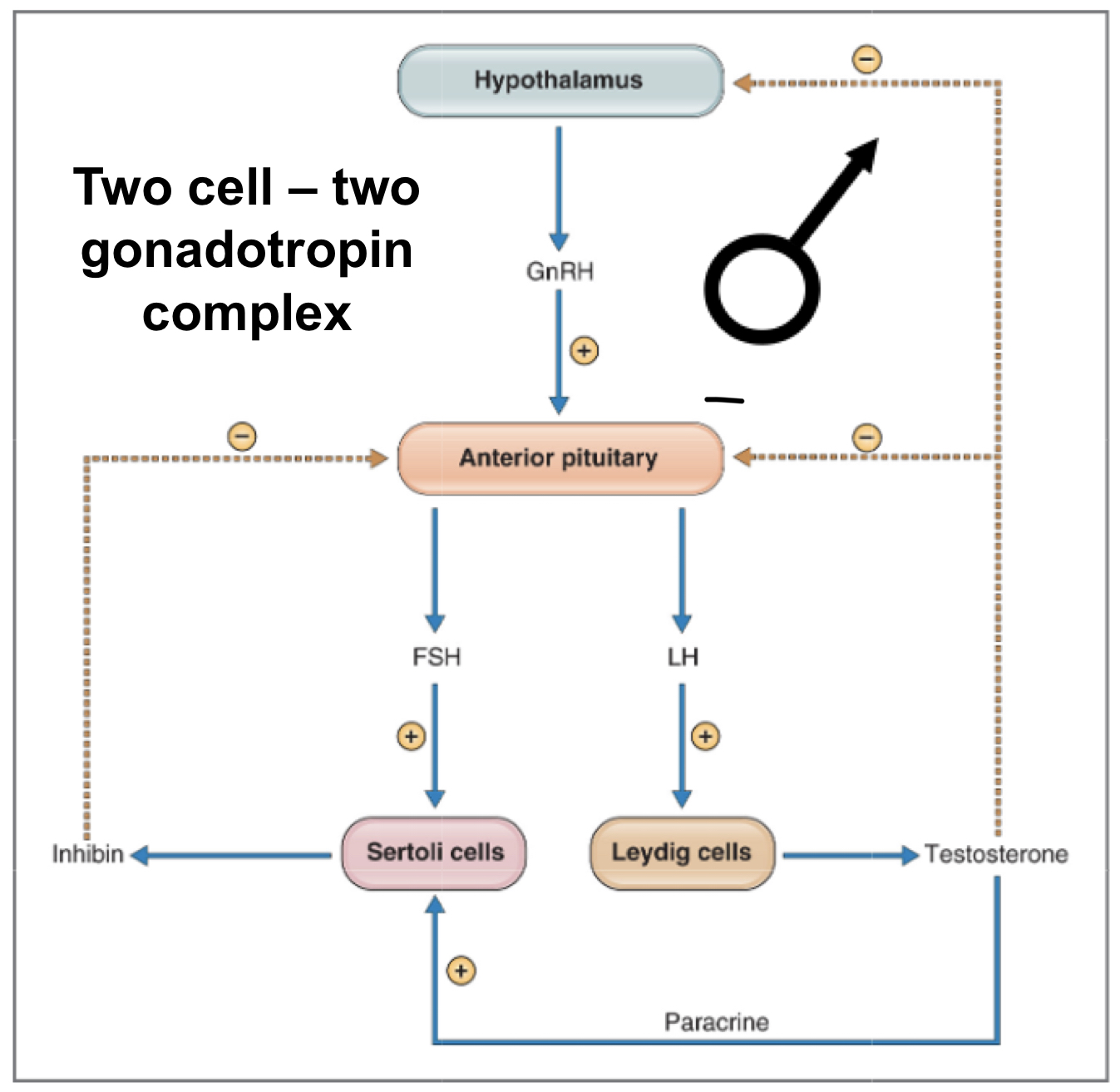 Hepatic– prothrombic 
Pregnancy– category X
Uterine neoplasm

Boxed warning: 
Estrogen should NOT be used to prevent CHF
Increased risk: dementia
W/o progastrin – Increased endometrial CA in women with uterus 
CI: Hx of DVT, stroke, estrogen dep’t tumor, hepatic dysfunction, migraine w/ ir w/o aura, smoker
Ovulation stimulation  IVF
Sustains  OFF- GnRH with initial flare 
ADE: hot flashes, gynecomastia, venous thromboembolism
LH action: 
Male: LH acts on Leydig cells of testes responsible for producing testosterone
Female: LH induces ovulation and facilitates the production of progesterone by corpus luteum 
FSH actions: 
Male: acts on testis and Sertoli cells, where sperm develops 
Female: maturation of ovarian follicles during first part of menstrual cycle and production of estrogen by the ovary
GnRH stimulates gonadotropin release by hypothalamus  increase LH and FSH
Sustained non-pulsatile administration of GNRH or GnRH analogs  inhibits release of FSH or LH by pituitary in women/men results in hypogonadism
GnRH– pulsatile- ↑ LH/FSH
Continuous-- ↓ LH/FSH
Leuprolide sustained release (Lupron depot)
GnRH antagonist:
No flare
Treats: prostate CA
SERD:
Estrogen antagonist
Tx: breast CA with resistance to tamoxifen
Degarelix
Fulvestrant
Progesterone :
SERM (partial agonist) :
Aromatase inhibitors:
Testosterone Antagonist:
Clomiphene– follicular growth 
Ospemifene– dyspareunia 
Raloxifene– prevent (not treat) breast CA
Ex. Mother has B. CA but patient doesn’t
Tamoxifen– receptor antagonist– breast agonist in endometrium 
ADE: endometrial CA
Activated by 2D6 (SSRI inhibits this)
Prevents osteoporosis in B. CA
Prevent “flare” from leuprolide
Treats: prostate CA

Testosterone flare = rise in testosterone d/t increased LH: initiation of LHRH agonist
Small tumor growth during metastasis
CV crisis
Endometrium: decrease endometrial proliferation
Repro: w/d  mensuration 

SPRM: Progesterone Partial Agonist
Pregnancy--Absolute CI

Progesterone Antagonist
Abortion of fetus or used to cause uterine contractions
FSH stimulates growth of ovarian follicles and induces LH receptor expression and induces aromatase expression 
AE: increased risk of fracture, testosterone increase, no risk of endometrial CA (contrasted with SERM because SERM is short so no bone loss and is an agonist in endometrium so can increase risk of CA; BOTH are GnRH antagonist)
Flutamide, bicalutamide, nilutamide
5-alpha reductase antagonist:
Blocks androgens, DHT 
Helps with hair loss
Risk of harm to exposed fetus (via semen or transdermal)
Pregnant women should NOT handle these tablets!  
pseudohermaphrodite XY fetus
Progesterone: norethidrone, norgestrel
SPRM: uprisal
Progesterone antagonist: mifeprisone
Raloxifene, clomiphene, tamoxifen
Anastrozole
Finasteride
[Speaker Notes: Lecture 37: Gonadal Hormones and Inhibitors]
Secretagogues
Exogenous Insulin
Hypoglycemia
Renal problem or HF? 
Choose Insulin
MOA: Block K+-ATP channel in B-islet cell  depolarize, Ca2+ influx, insulin release 
Increase insulin in body 
Sulfonylurea and Glitinide
On a-glucosidase I: dextrose  best
Glucagon or IV glucose – unconscious 
Hyperinsulinemia  hypoglycemia 
Octreotide– blocks insulin & glucagon release 
Diazoxide– open K+ channel  B-cell hyperpolarization  ↓ Ca2+ influx, ↓ insulin release  hypotension
Insulin affects– liver, skeletal muscle, fat cells
AE: hypoglycemia, weight gain, hypokalemia, no c-peptide 
Hypoglycemia: B-blockers may mask symptoms 
Hypokalemia: Glu and K+ shifts into skeletal muscle
GLUT 2– B cell– Glu sensor
GLUT 4– insulin mediates glucose uptake in muscle and adipose tissue 
Short: similar to endogenous insulin + Zn2+ -- stable
Hexanes  monomers slowly
Rapid: modification to monomer 
Quick monomers from weak hexamers 
Intermediate: INH– regulates insulin + (Zn2+ + protamine) delayed absorption
Long (peakless): don’t mix glargine & detemir  crystalized 
Rapid/Short: skip meal, skip dose
Drugs that Increase Insulin
Weight Gain: SIT
Sulfonyurea (-ride)
Insulin
TZD (-glitazone)
SIMmer down: 
Sulfonyurea
Insulin
Meglitinides
Intermediate: insulin NPH
Peakless: regular insulin glargine, detemir
Rapid: insulin aspart, lispro, glulisine
Short: regular insulin
Sulfonylurea: glyburide, chlorpropamide, tolbutamide
Glitinide:  repaglinide
Glucagon, glucose (dextrose), sucrose, octreotide, diazoxide
Amylin analogues:
↓ Carb 
absorption:
Incretin:
SGLT2 I:
Thiazolidinediones
 (TZD)
Biguanide
GLP-1 Agonists: 
Increase post-prandial insulin release
Suppress glucagon
AE: pancreatitis
Adv: weight loss  decrease appetite
DPP-4 Inhibitor: 
Increase insulin concentration, decrease glucagon
FDA warning: Incr HF risk w/ hx of HF renal a
Increase glucose excretion in urine
AE: hypovolemia/
hypotension, hyperkalemia
Avoid in renal failure
MOA: decreased hepatic glucose production 
100% excretion by kidneys– increase in body in renal failure  
Lactic Acidosis: risk of CHF, renal failure, hepatic dysfunction, alcohol abuse, sepsis
Reduced in ½ w/ GFR <45 and stop <30
Metformin:
Contraindicated in HF d/t increase in LA
Decrease mealtime insulin dose
AE: hypoglycemia
MOA: alpha glucosidase inhibitor
Decrease absorption/digestion complex carbs  decrease PPG
PPARy agonist
Decrease blood glucose  increase glucose transport
AE: increase ENaC  edema  HF worse
CI: CHF


TZD:
CI in HF d/t ability of ENaC-– makes HF worse
Activity w/o Insulin ↑ Secretion
Decrease absorption of dietary glucose
Decrease hepatic glucose release and increase insulin sensitivity
GLP-1: Exenatide
DPP-4 I: Sitagiliptin, Saxagiliptin
Acarbose
Canagliflozin, Dapagliflozin
Pramlintide
Metformin
Pioglitazone
[Speaker Notes: Lecture 38 & 39: Glucose and Insulin]
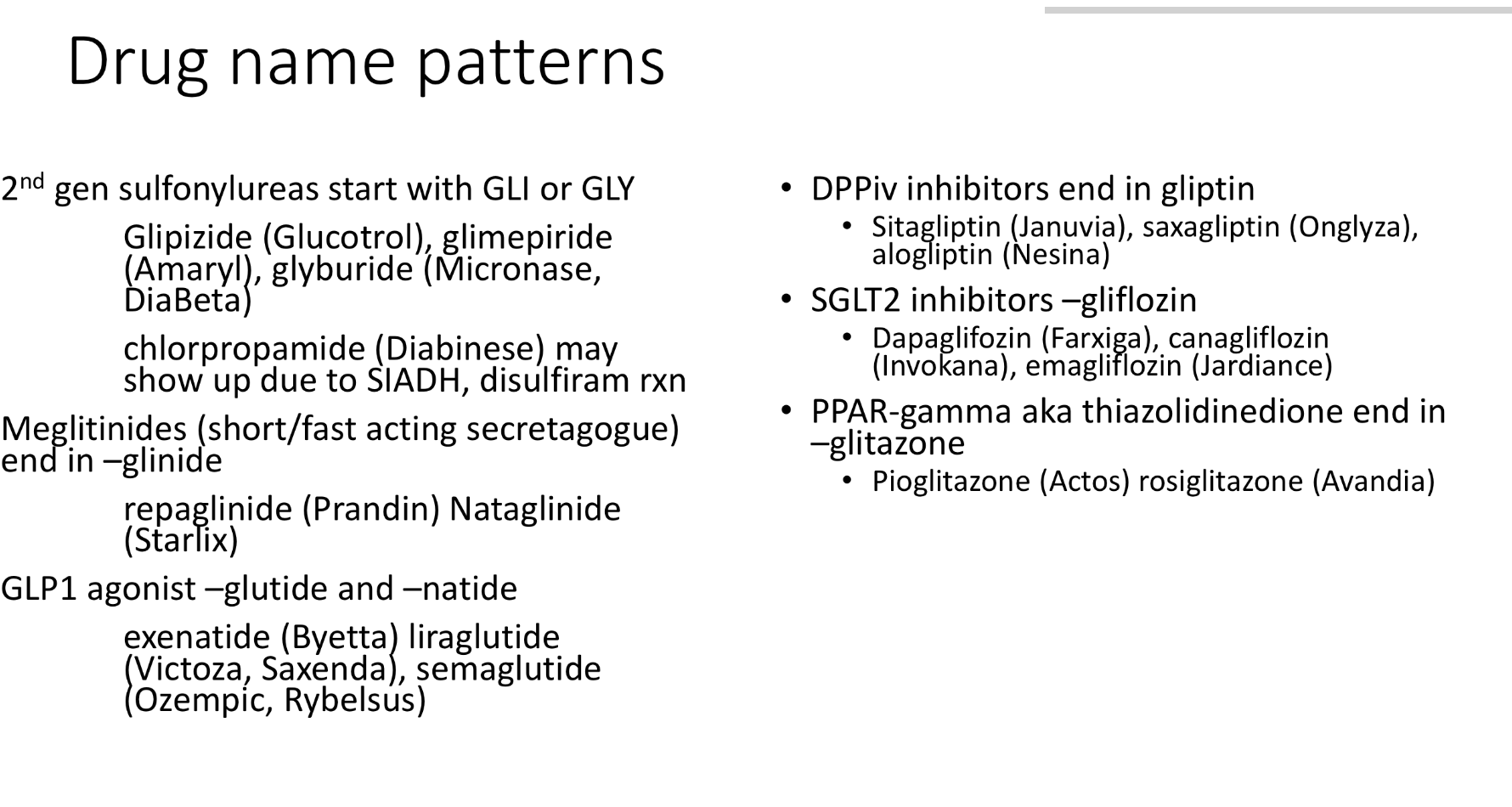 CMV
HSV and Varicella
Ganciclovir MOA: inhibits activity against HSV especially CMV; inhibits DNA synthesis 
Monophosphorylated by viral thymidine
Monophosphorylated by viral phosphotransferase  has to use viral DNA can become resistant 
AE: myelosuppression, neutropenia 
Cidofovir: complete inhibition of DNA synthesis and incorporation into viral DNA
Phosphorylation is independent of viral enzyme-– activity is maintained vs thymidine kinase deficiency or altered structure of CMV or HSV 
AE: dose-dependent PCT nephrotoxicity– must administer with probenecid
Foscarnet: w/o requirement of activity by phosphorylation
AE: nephrotoxicity
Acyclovir MOA: Phosphorylated by viral kinase and become inhibitor of viral DNA synthesis
Use: genital herpes, varicella-zoster, HSV encephalitis, neonatal HSV, serous HSV, or varicella
Docosanol: MOA: fusion inhibitor – prevent entry into cells and replication 
AE: nephrotoxic
Acyclovir, docosanol
Ganciclovir, Cidofocir, Foscarnet
Hepatitis C
Hepatitis B
Influenza
Pegylated interferon alfa-2a/2b– slow clearance, longer t1/2, steadier concentration  less frequent dosing 
Ribavirin: guanosine nucleoside analog 
AE: Toxic! Hemolytic anemia, fatigue, neutropenia, hyperuricemia
Exposed should not conceived children for at least 6 months thereafter 
Healthcare workers may experience AEs (HA, conjunctivitis, rhinitis, nausea, rash) 
Protease NS3/4A inhibitor– combined with peginferon and ribavirin
CYP3A4 inhibitor
NPIs– administration w/ amiodarone is not recommended d/t sxs– bradycardia + fatal cardiac arrest 
Ritonavir– strong CYP3A4 inhibitor
Contact doctor if you develop: fatigue, weakness, loss of appetite, NV, jaundice, light-colored stools  serious liver problems (but don’t stop taking) 
Monitor HCV/HBV co-infected patients for hepatitis flare or hepatitis B reactivation during HCV treatment and post-treatment follow-up. Initiate appropriate patient management for HBV infection as clinically indicated
Adefovir– inhibits HBV DNA polymerase and reverse transcriptase, causes chain termination after incorporation
Acute exacerbation upon discontinuation
Entecavir– competitively inhibits all 3 fxns of Hep B DNA polymerase 
Acute exacerbation upon discontinuation
Telbivudine– inhibits HBV DNA polymerase incorporation into viral DNA causes chain termination
MOA: competitive and reversible interaction with active enzyme site to inhibit viral neuraminidase activity resulting in clumping of newly released virions to each other and membrane of infected cell 
Early administration is crucial-– replication peats at 24-72 hours after illness
NNPIs: dasabuvir
Ritonavir
Oseltamivir
Adefovir, Entecavir, Telbivudine
Ribavirin, Pegylated interferon alfa-2A/b, Protease NS3/4 I: simeprevir
NS5A: daclatasvir, ledipasvir, ombitasvir
NPI: sofosbuvir
[Speaker Notes: Lecture 40: Antivirals]
NRTI:
NNRTI:
Entry Inhibitor:
All substrates for CYP 34A
AE: skin rash, teratogenic
Inhibits fusion: site reaction (in 98%)– erythema, nodules, cysts
Binds CCR5 receptor: Prevents gp120
Tropism must be test-– make sure they have the CCR5 receptor
AE: mitochondrial toxicity, lactic acidosis
Zidovudine– insulin resistance, dyslipidemia
Didanosine, abacavir, zidovudine, lamivudine, tenofovir
Inhibits fusion: enfuvirtide
Binds CCR5 Rec: maraviroc
HIV: 
Multi-drug Combos
Efavirenz, delavirdine
Protease Inhibitor:
Integrase Strand Transferase Inhibitor:
Booster :
HIV infection in Women:
Prevent metamorphosis of HIV into mature form
Ritonavir-– enhancer to keep drug around longer
AE: hyperglycemia, lipodystrophy (buffalo hump)
CYP3A4 inhibitor not against HIV used to boost level of other drugs
Generally used IV during labor and delivery to prevent transmission to the fetus and given orally for 6 weeks to newborn
Zidovudine– insulin resistance, dyslipidemia
Lopinavir, Ritonavir, Atazanavir, Darunavir, Fosamprenavir, Indinavir
Raltegravir
Cobicistat
Zidovudine
[Speaker Notes: Lecture 44: Antiretrovirals-- HIV]
Carbonic anhydrase Inhibitor
Beta Blockers
Sympathomimetics
Prostaglandin analogs:
Decrease aqueous production or increases the uveoscleral outflow via B2 (decreases IOP)
Dipivefrin-- increase aqueous outflow 
Brimonidine-– selective a2 adrenergic agonist, lipophilic, penetrates eye
Reduces aqueous humor production
Used in glaucoma
ABC’s decrease aqueous production:
 A2 agonists, B-blockers, Carbonic anhydrase inhibitors
Helps with open angle glaucoma

Helps with glaucoma 
AE: bradycardia, HF, depression
Betaxolol less effective but has protective effect on retinal neurons
Increase uveoscleral outflow
MOA: PGF2a analog and lower IOP by facilitating aqueous outflow through accessory uveoscleral outflow 
AE: may cause pigmentation of iris; eyelash changes (increase thickness)
Inhibits carbonic anhydrase in the ciliary body epithelium 
AE: bitter taste, burning, hypersensitivity, keratitis, allergic reaction  when allergic to Sulfa drugs
Ex. Patient has allergy to Sulfa– don’t give this drug– they will also be allergic to this
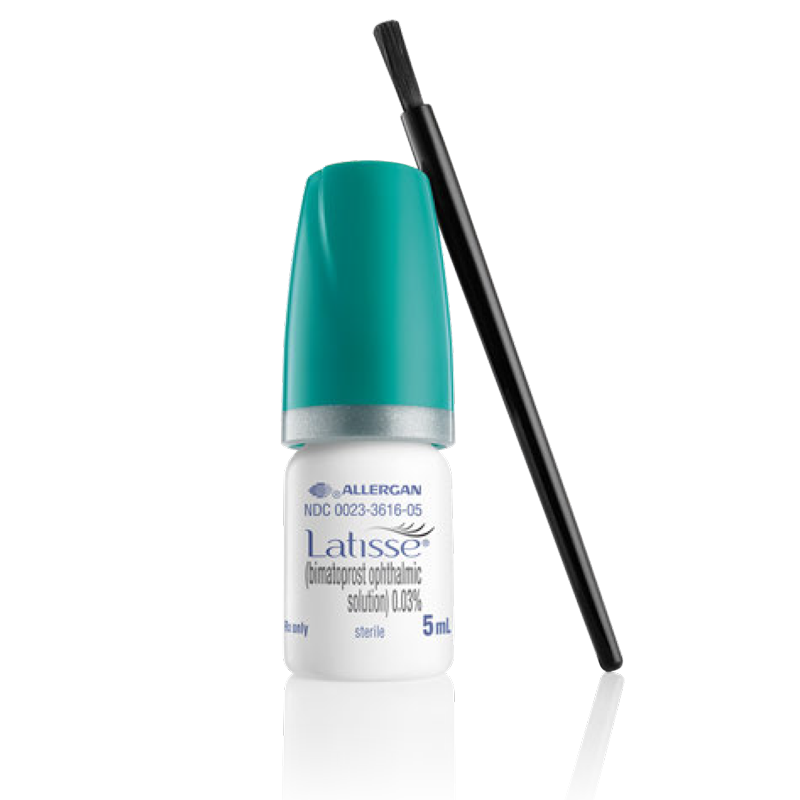 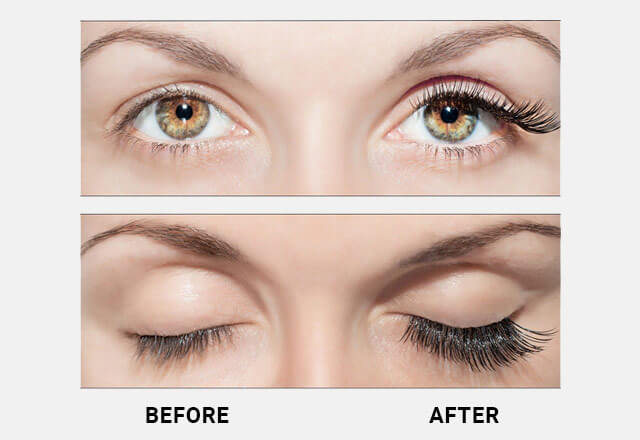 Lantanoprost
Acetazolamide
Bextaolol, Timolol
Dipivefrin, Brimonidine
Decongestants:
Cholinergic/Antichol:
NSAIDs/Glucocorticoids:
Muscarinic antagonists:
NSAIDs
MOA: inhibits COX-1 and 2
CI: severe renal insufficiency 
Use: post-operative inflammation
Glucocorticoids
 MOA: anti-inflammatory
Use: corneal/intraocular surgery-- post-operatively; age-related macular degeneration (ARMD)
Long term use: cataracts
Sympathomimetics
MOA: phenylephrine-- post-synaptic alpha agonist; vasoconstricts and causes mydriasis– gets rid of red eye
Muscarinics (agonists) cause constriction of pupil
Blocks M receptors  causes dilation of pupil– inhibits contraction of circular pupillary sphincter muscle 
Paralysis of accommodation (cycloplegia) paralysis of ciliary muscle 
Used to visualize internal structure of the eye
Cholinergic--Causes miosis
Anticholinergics– Causes mydriasis, photophobia 
Cholinergic Agonists– stimulates muscarinic receptors  increase outflow 
Increase Ach

AchE - decrease the degradation of Ach so they  increase amount of Ach
AE: CF, hyperthyroidism, Parkinson’s, urinary tract obstruction, bronchial asthma, peptic ulcer disease
NSAIDs: Diclofenac
Glucocorticoids: Dexamethasone, Prednisolone
Phenylephrine
Cyclopentolate
Cholinergic:  pilocarpine
[Speaker Notes: Lecture 45: Ocular Medicine]
AchE inhibitor and Organophosphates
Antimuscarinics
Normal blood pressure, pupils not reactive to light/accommodation, skin flushed and dry, mucus membranes dry, bowel sounds hypotonic, urinary bladder distended 
Toxidrome: ”Hot as a hare, dry as a bone, red as a beet, blind as a bat, mad as a hatter”
Fever, tachycardia, mydriasis, flushing, dryg skin, agitation, hallucinations, psychosis, seizures, coma, anti-SLUD
Antidote: physostigmine 
Five old Auntie Muscarinic: 
Antiarrhythmic (Ia), Antidepressants (tricyclic), Antipsychotics, Antihistamines, Ant-Parkinson’s, + cyclobenzaprine 
Note that sympathomimetics have similar symptoms but have high BP
Question usually is about a farmer exposed to pesticide 
Sxs: Low HR, high BP; diaphragm paralysis; diarrhea, fasciculations followed by paralysis, diaphoretic, cold pale, hyperkalemia 
Tx: atropine, pralidoxime
Malathion, Sarin; tx: atropine, pralidoxime
Atropine, Datura stramonium; tx: physostigmine
Aspirin Toxicity
Miosis
Overdose: 1º respiratory alkalosis  metabolic acidosis (Lack of ATP, decreased pCO2) 
Presents with fever; hyperventilation 
Sxs: tinnitus
Inability to use oxidative phosphatase leads to shift to anaerobic use of pyruvate and metabolic acidosis 
Tx: bicarbonate (water serum potassium)
Causes hypokalemia: Drugs causing hypokalemia--  “DO Insulin LAB”– Digitalis, hyperosmolarity, Insulin deficiency, lysis of cells, acidosis, B-blockers
COCO: Cholinergic, Clonidine, Opiates, Organophosphates
Cholinergic: bradycardia, hypotension, sialorrhea, urinary incontinence, increased bowel sounds 
Clonidine: bradycardia, hypotension; minimal impact on salivation, urination, bowel sounds
Opiates: diminished bowel sounds, severe depression of respiratory drive
Organophosphates: initial HTN, muscle fasciculations, paralysis
Tx: sodium bicarbonate
Spironolactone, eplerenone
[Speaker Notes: Lecture 47: Toxidromes]
Cyanide
Iron
Cyanide from smoking wool or eating a bunch of apricot pits 
Cyanide has an increased affinity for Fe3+ than Fe2+ 
Use nitrates and nitrites to induce methemoglobinemia
Tx for CN: 
Use nitrate  induces methemoglobinemia
Binds tightly to heme O2 to ox to Fe3+ 
Use Na+ Thiosulfate – renally cleared 
Hydroxocobalamin (B12)-– binds to CN
Acute toxicity: GI– necrotizing gastroenteritis: NV, pain, bloody diarrhea, shock, metabolic acidosis, hepatotoxicity, coma death, GI stricture/scarring, hepatic fibrosis 
Chronic: hemochromatosis 

Antidote: Deferoxamine– binds ferric iron 
SE: immune response– histamine release and vasodilation
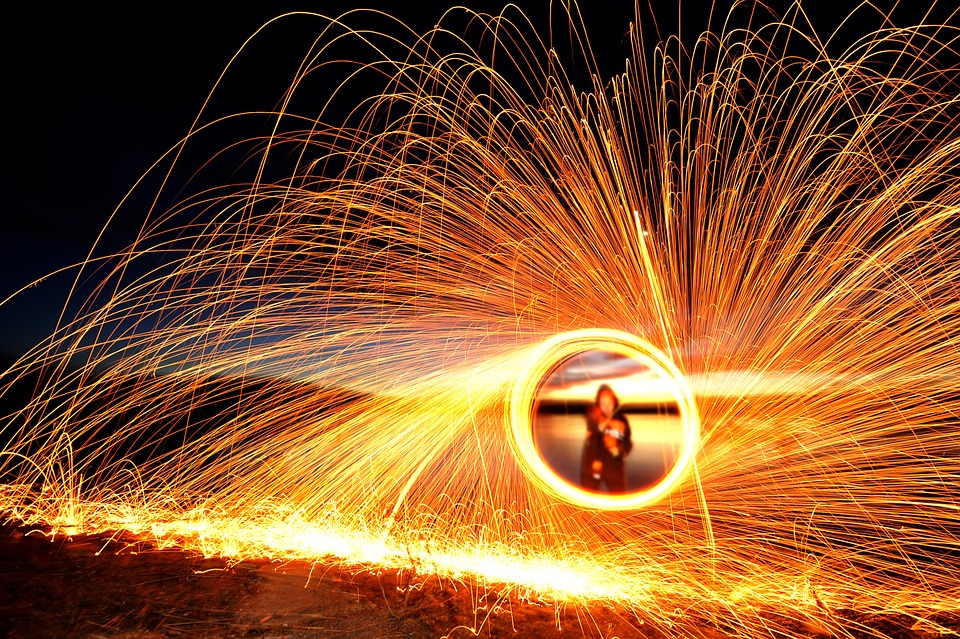 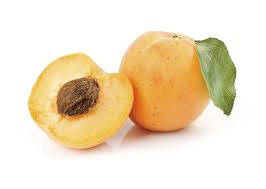 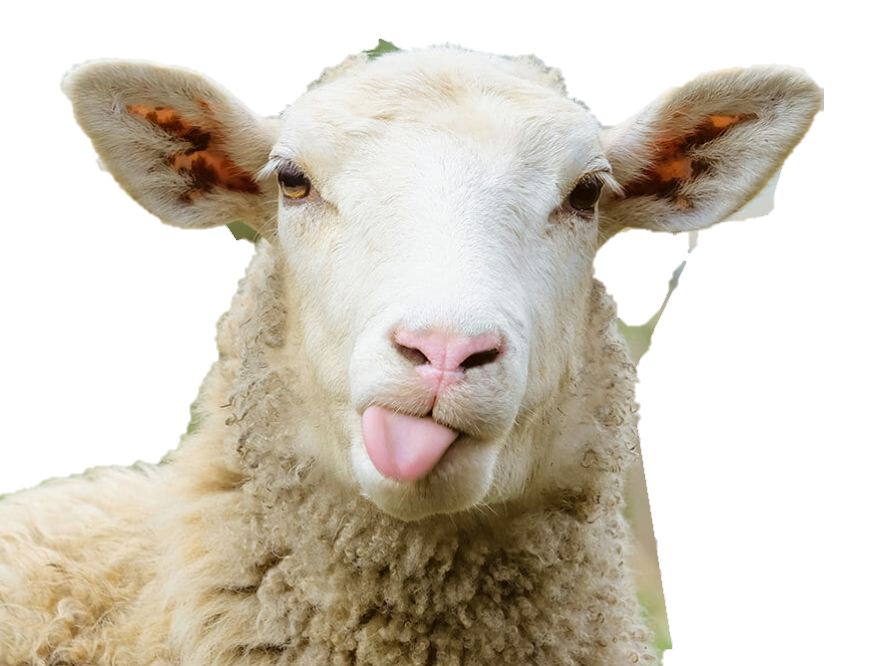 Deferoxamine
Sodium nitrite, nitroprusside
Lead
In heme biosynthesis d-ALA with poisoning – increases urinary excretion of d-ALA
Sxs: ringed sideroblasts, anemia, metaphyseal bands, wrist drop, encephalopathy, lowered IQ in kids, HTN, dark gum line
Sources: paint, plumbing, imported food packaging, moonshine
Antidotes: BAL or dimercaprol, CaNa2 EDTA (after administration of dimercaprol), Succimer, penicillamine 
(1) Dimercaprol  (2) Ca2+ Disodium EDTA
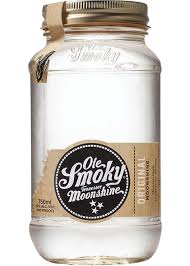 Dimercaprol, Calcium disodium EDTA, BAL, Succimer, penicillamine
[Speaker Notes: Lecture 48: Environmental Toxins

↓ ↑]